Тема: 2.2. Основи побудови       		 композиції у вишивці
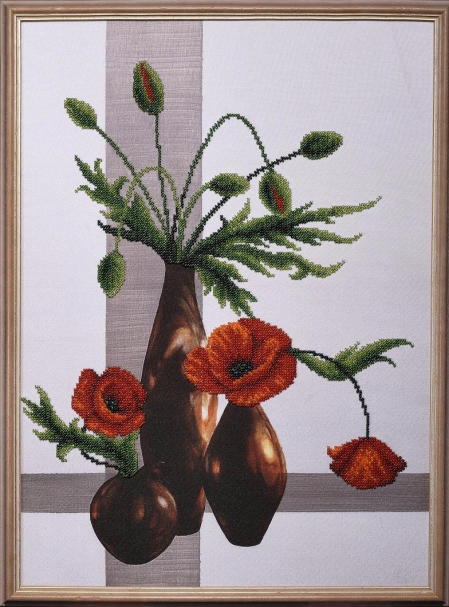 Підготувала вчитель трудового навчання 
Черкаської загальноосвітньої школи І-ІІІ ступенів № 32 Черкаської міської ради Черкаської області
Кириліна Оксана Петрівна
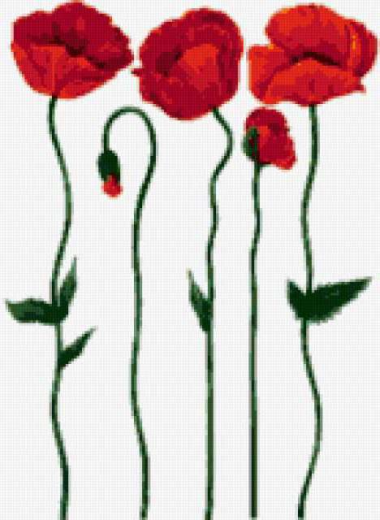 Орнамент
Узор – це малюнок. 
Різні лінії, форми, кольори на ньому можуть бути розміщені без певного порядку.
Орнамент – це узор, що складається з повторюваних, ритмічно впорядкованих елементів-мотивів.
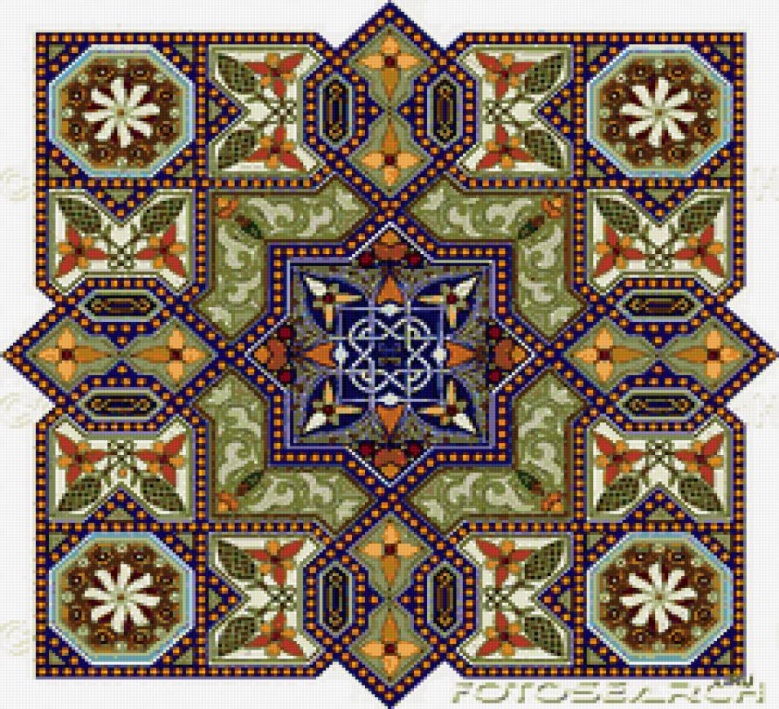 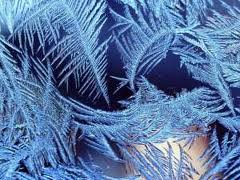 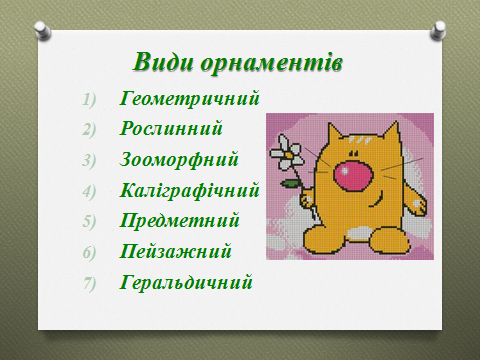 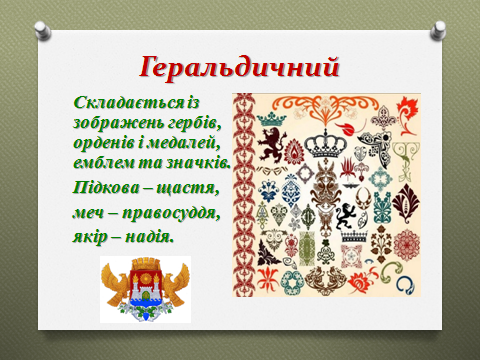 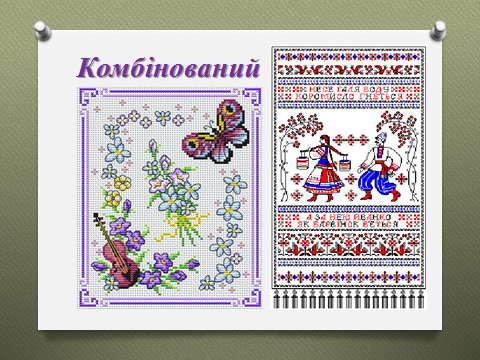 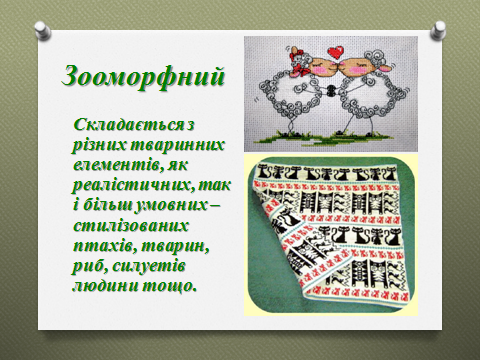 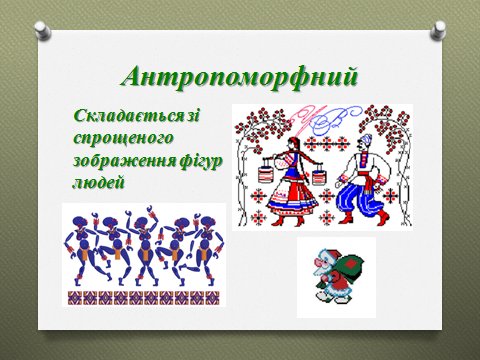 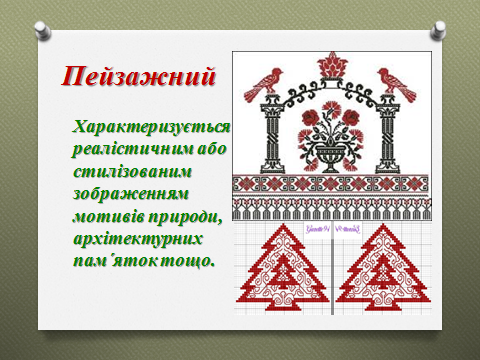 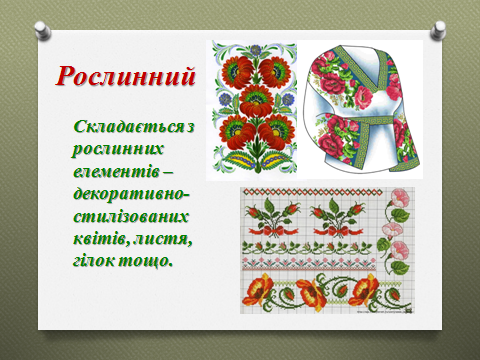 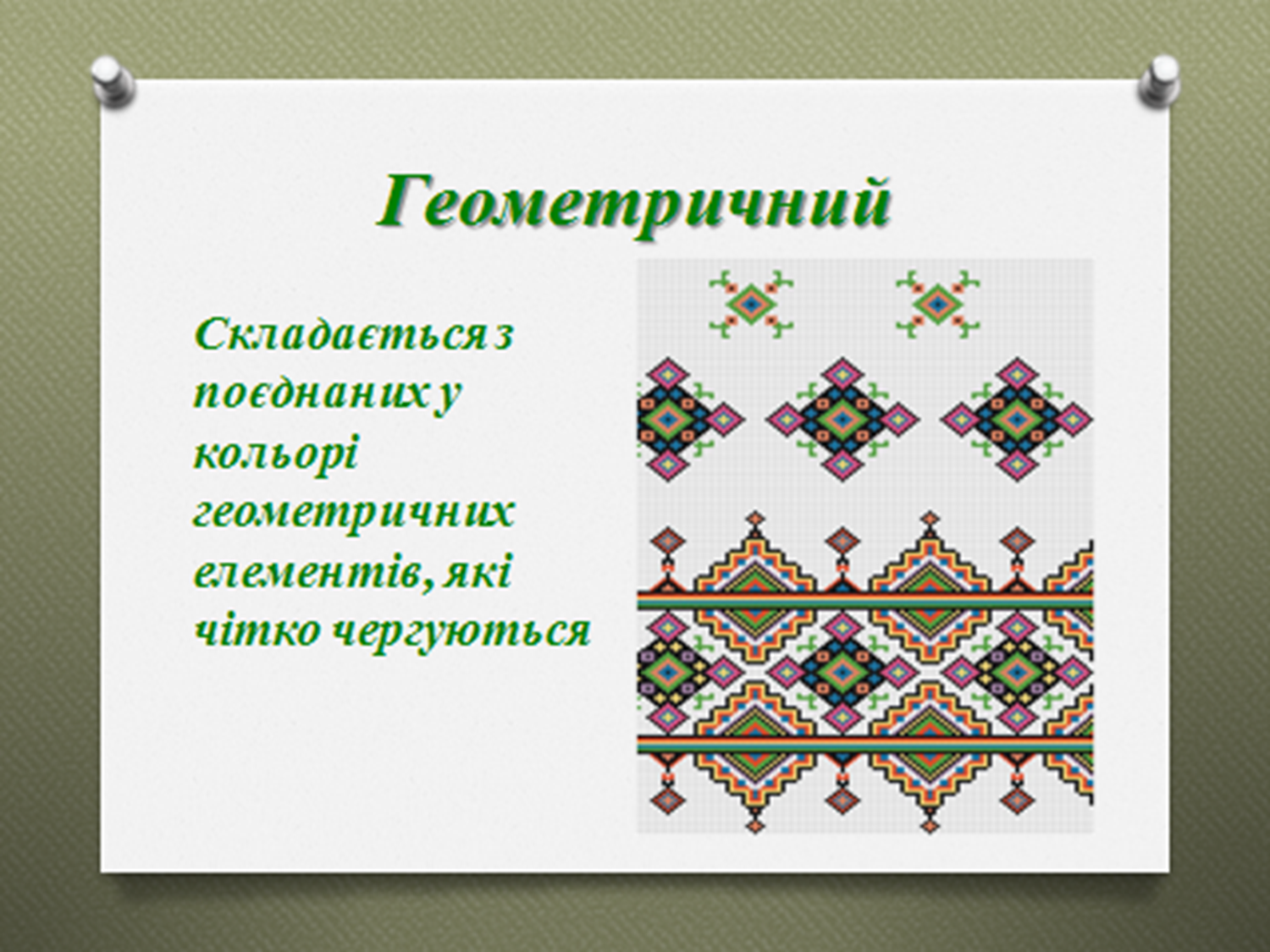 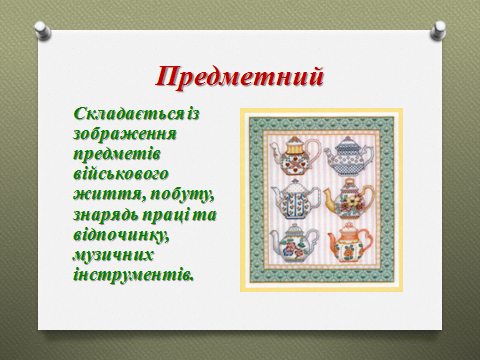 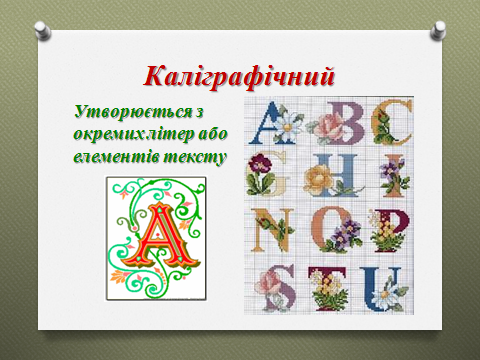 Стилізація
1. Перетворення об'ємної форми в площинну і спрощення конструкції
2. Узагальнення форми із зміною контуру
3. Узагальнення форми в її межах
4. Узагальнення та ускладнення форми, додавання деталей, відсутніх в природі
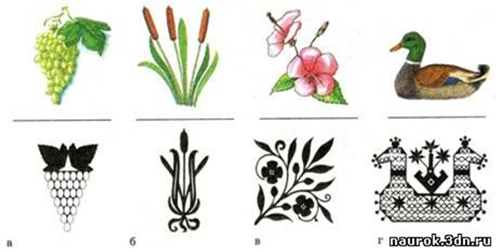 Як природні форми перетворюються на мотиви орнаменту? 
Спочатку виконують замальовку з натури, максимально точно відтворюючи схожість і подробиці (етап «фотографування»). Далі - перевтілення - перехід від замальовки до умовної форми. Треба ніби спростити, розкласти зображення на прості геометричні форми. 
Це - трансформація, стилізація мотиву. З однієї замальовки можна створити різні орнаментальні мотиви. 
Ритмічно повторюючи або чергуючи орнаментальний мотив, можна створити власний, неповторний орнамент.
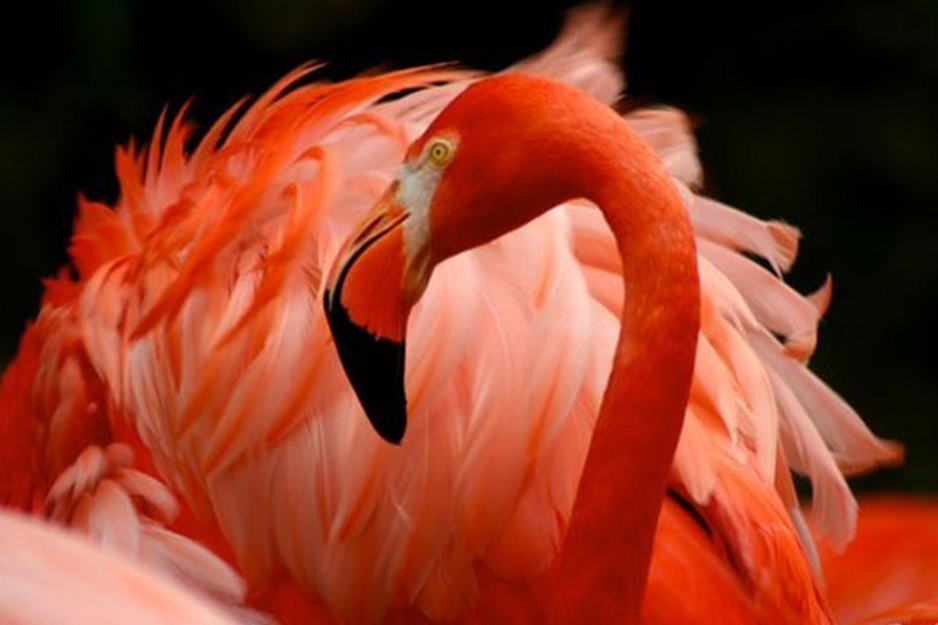 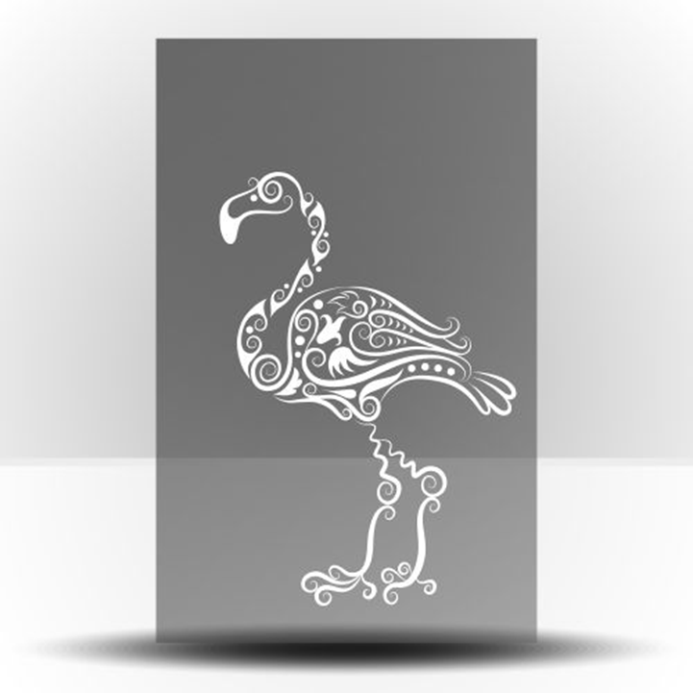 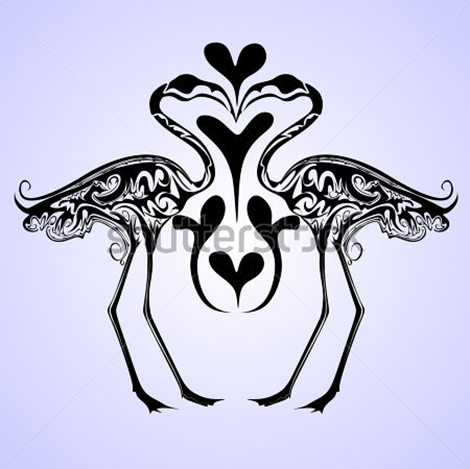 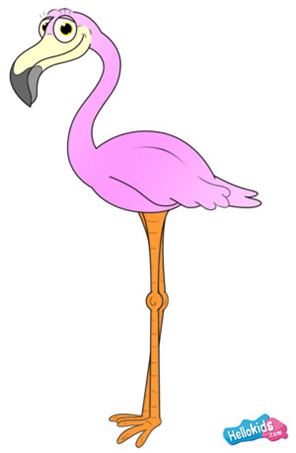 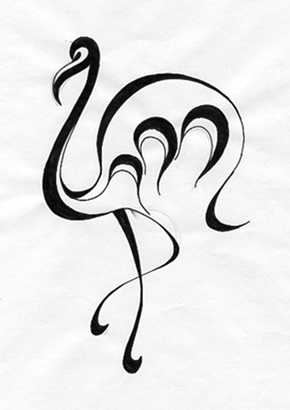 Стилізація дзвоників
Стилізація мальви
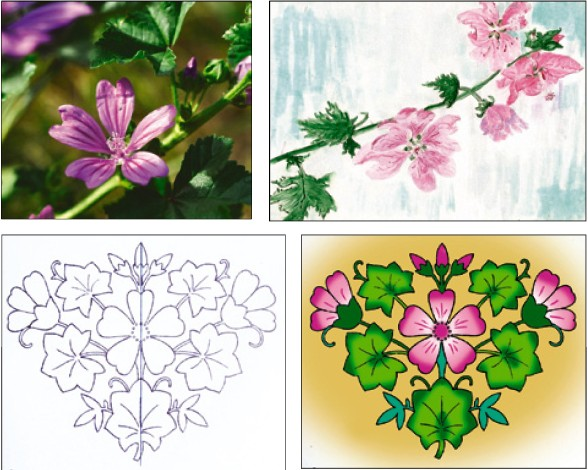 Спробуй
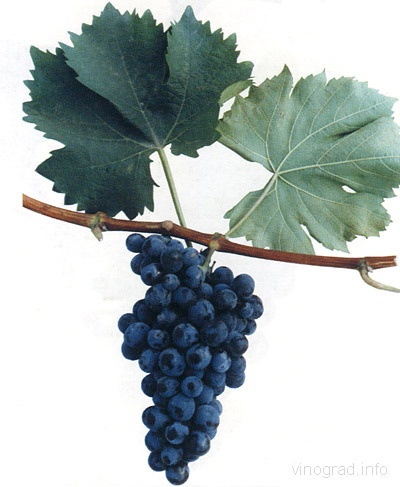 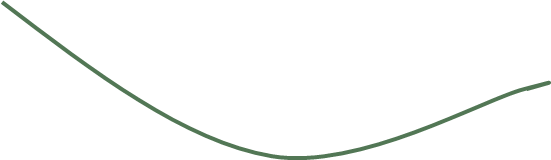 Рапорт – елемент орнаменту, що багаторазово повторюється
/ Рапорт /
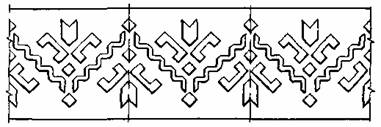 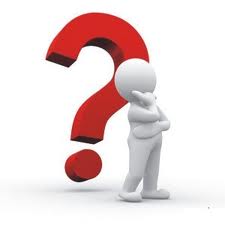 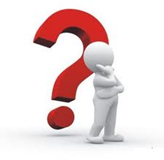 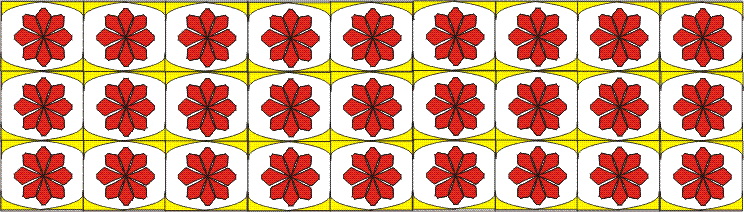 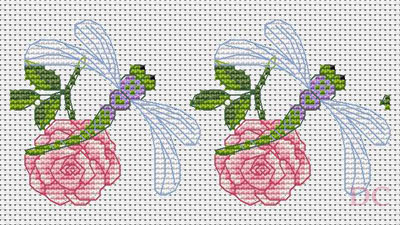 Композиція – це творче поєднання елементів узору, об´єднаних змістом, кольором, формою
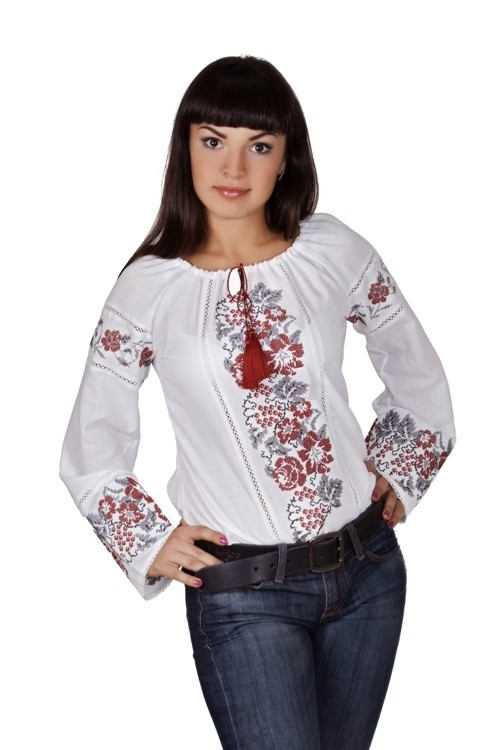 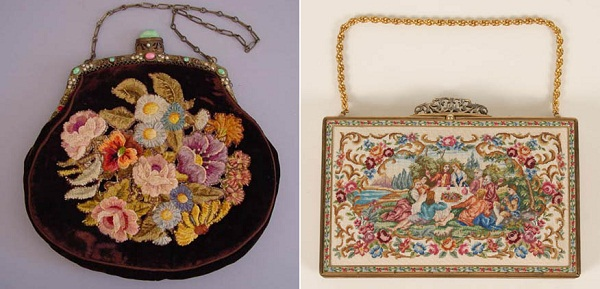 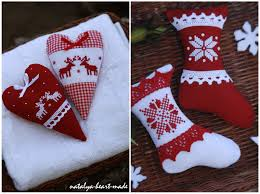 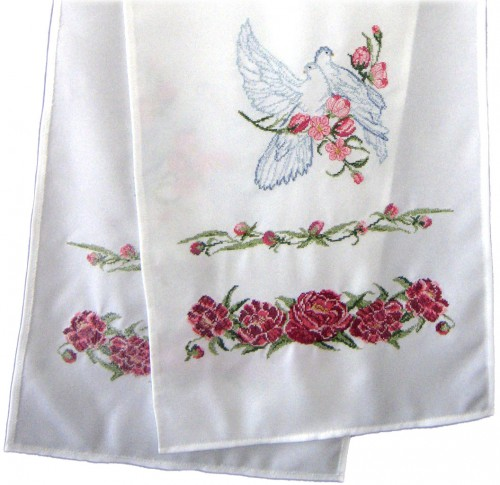 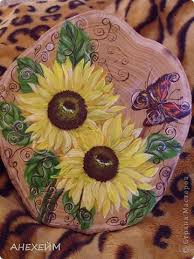 Щоб вишивка виглядала гарно, необхідно її правильно розмістити на виробі. А форми і розміри її мають гармоніювати з формами і розміром виробу.
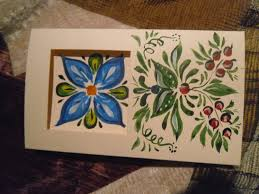 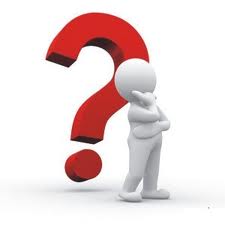 Щоб швидко і правильно підібрати колірні поєднання, можна користуватися колірним кругом
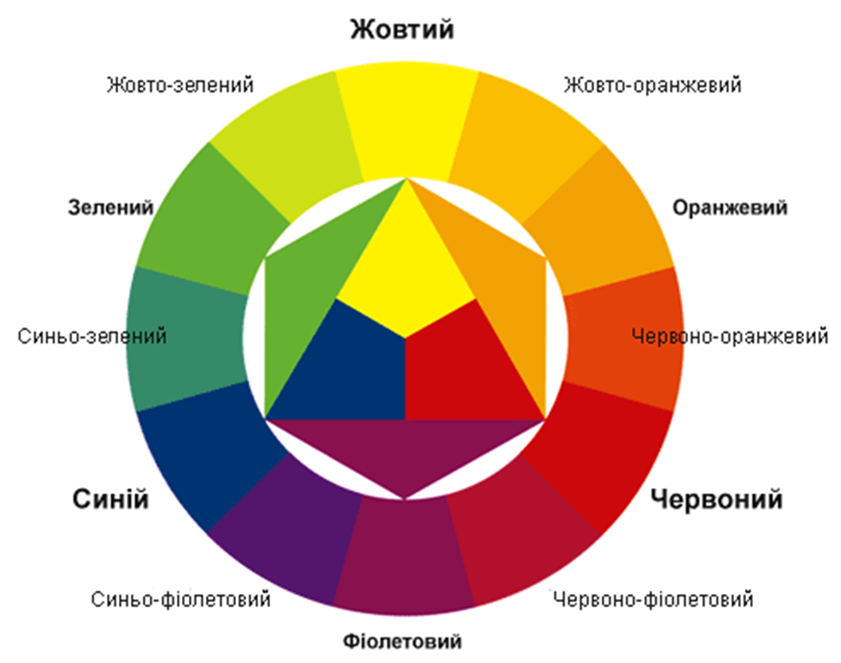 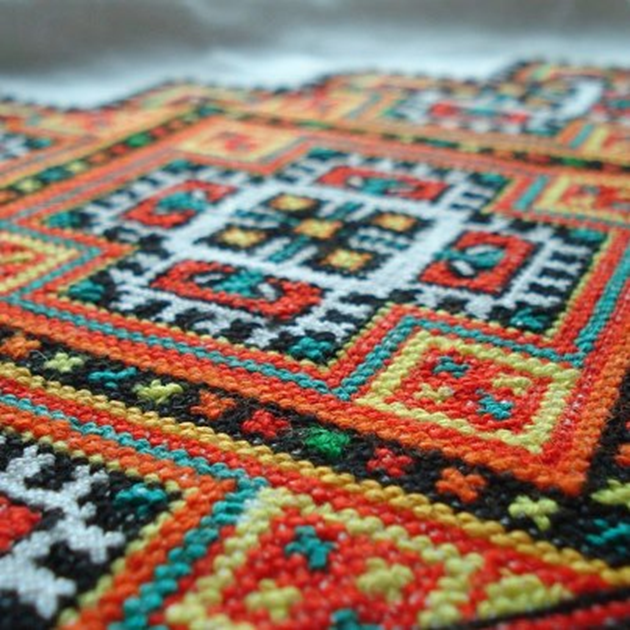 Сервіс підбору поєднаних кольорів:    http://www.colorsontheweb.com/colorwizard.asp1 - Введіть код базового кольору, який буде основним2 - Виберіть одну зі схем поєднання кольорів3 - Натисніть кнопку SET і отримаєте набір поєднаних кольорів.
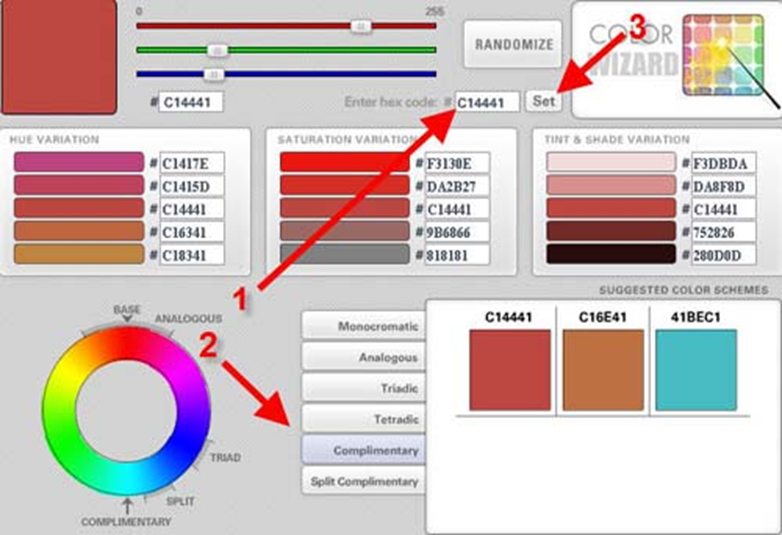 Починати роботу слід з вибору основного кольору (або фону). Фоновий колір створює цілісність композиції і врівноважує її
Основні кольори:
Червоний
Жовтий 
Синій
Вторинні кольориЯкщо ви рівномірно перемішаєте червоний і жовтий, жовтий і синій,  синій і червоний, ви створите вторинні кольори:  зелений, оранжевий і фіолетовий
Третинні кольориТретинні кольори отримують, коли змішують вторинні кольори з основними: червоно-фіолетовий, синьо-фіолетовий, синьо-зелений, жовто-зелений, червоно-оранжевий і жовто-оранжевий.
Вибір схем поєднання кольорів залежить від того, скільки кольорів Ви збираєтеся використовувати для своєї роботи. Для композиції з двох кольорів підійде додаткова схема, трьох - тріадна, чотирьох - квадратна. Для найбільш складних робіт підійде будь-яка схема, все залежить від Ваших фантазій.
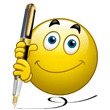 Додаткові кольориКомбінація контрастних кольорів, що розташовуються на протилежних сторонах кола, створює самий яскравий і живий варіант колірної гами. . Щоб контрастні кольори не придушували одна одну, використовуйте їх в різних кількостях.
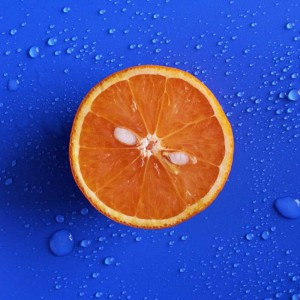 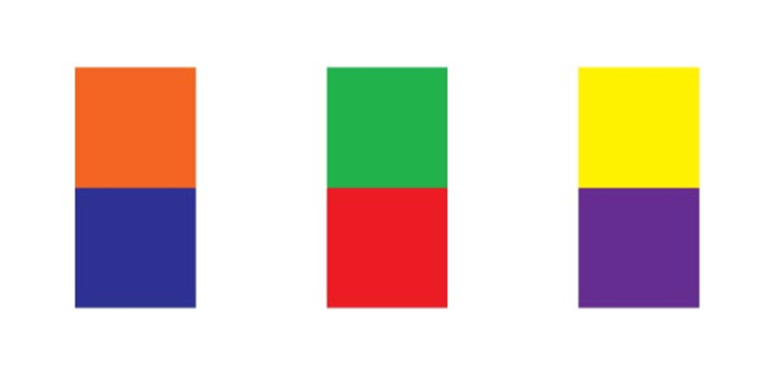 Аналогічні кольориКольори, що знаходяться поруч один з одним на колірній схемі дають спокійні гармонічні сполучення, приємні для очей. Один з них повинен бути основним, другий - додатковим, третій - як акцент.
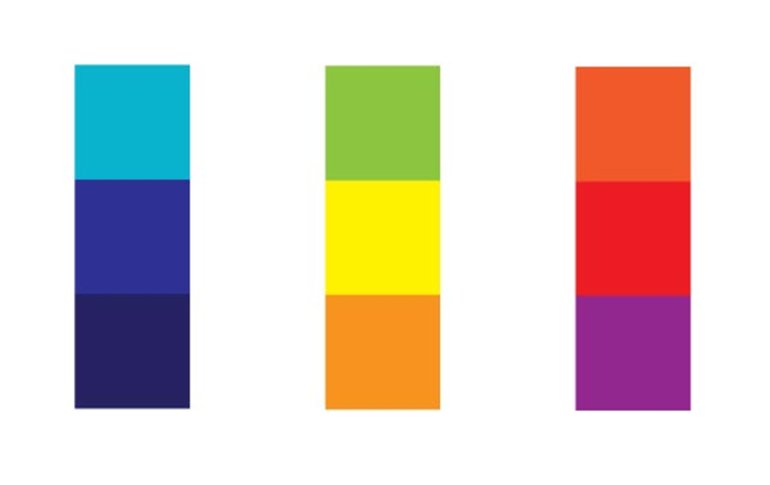 ТріадиЯкщо в коло помістити рівнобедрений трикутник, то його вершини вкажуть на що поєднуються між собою кольору. Вони досить яскраві і навіть їх бліді відтінки виглядають досить насичено. Ці кольори потрібно врівноважити. Зробити один колір домінуючим, а два інших - додатковим.
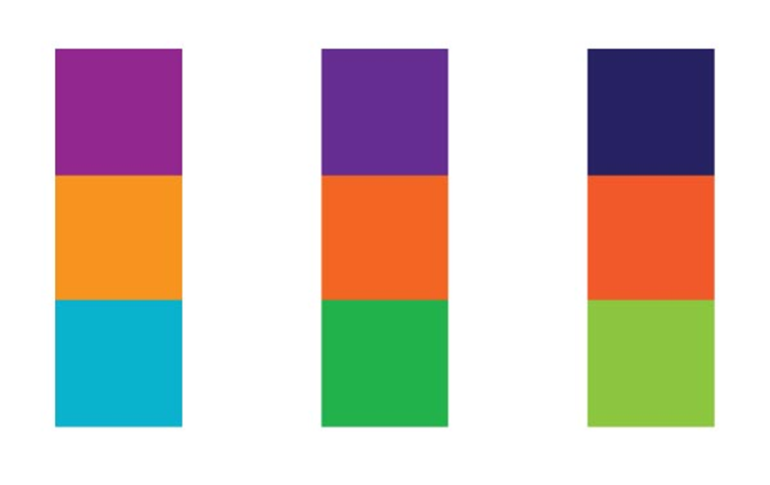 Квадрат кольорівЧотири кольори утворюють дві пари кольорів, що доповнюють один одного. Для кращого сприйняття колірної схеми слід вибрати домінуючий колір і збалансувати теплі і холодні кольори.
Теплі кольориМонохромна або відтіночна схема найпростіша. Це декілька відтінків одного кольору. Це самі спокійні поєднання кольорів.
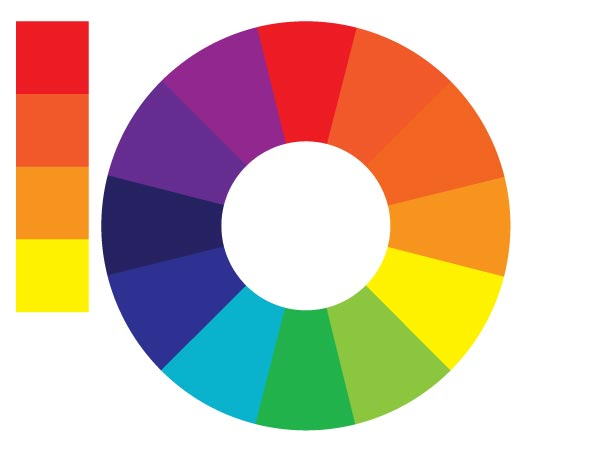 Холодні кольори
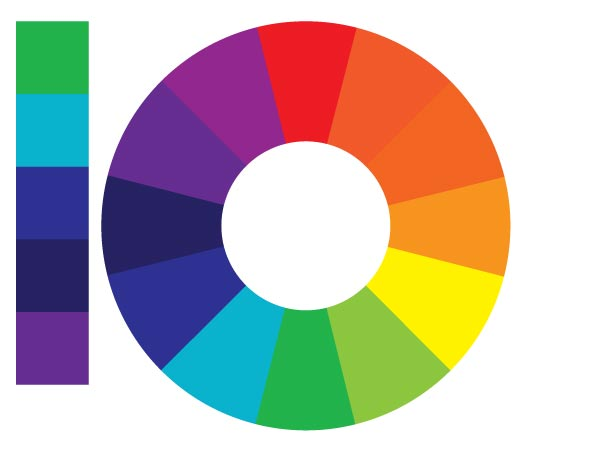 Кольори
Хроматичні
Ахроматичні
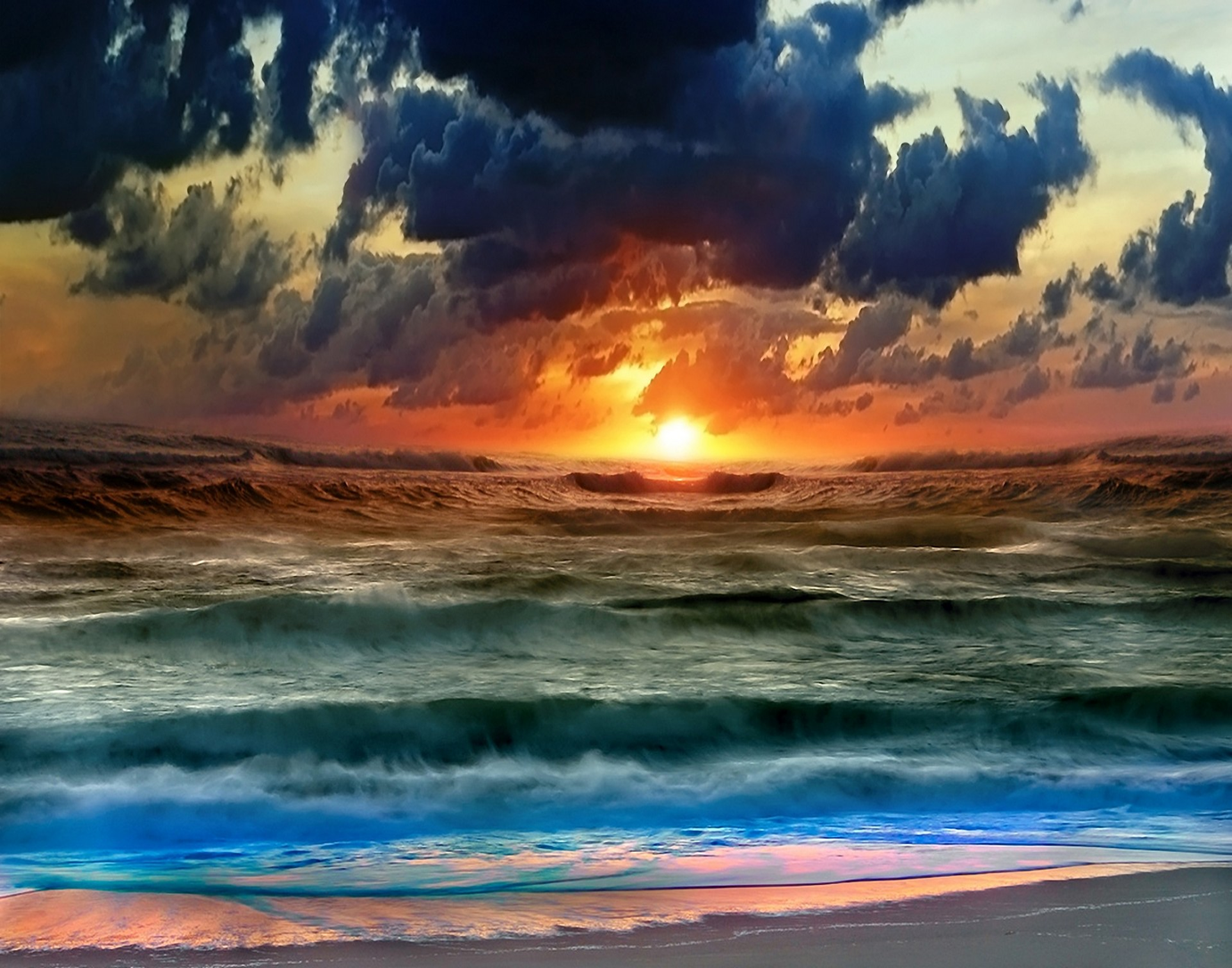 Контрастні кольори у вишивці
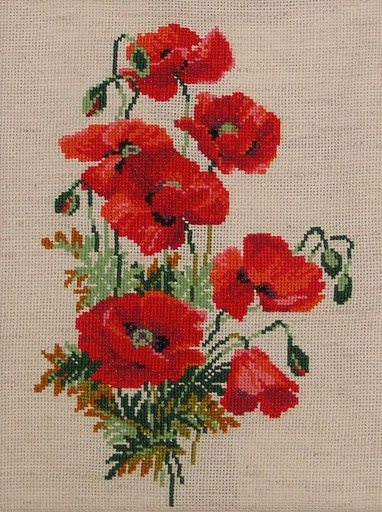 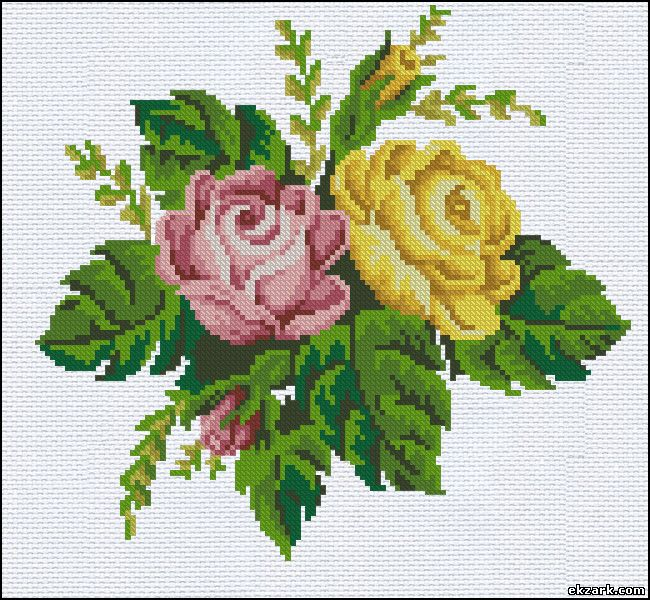 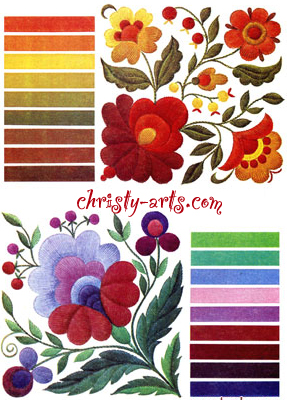 Тональні кольори у вишивці
Способи перенесення малюнка на тканину
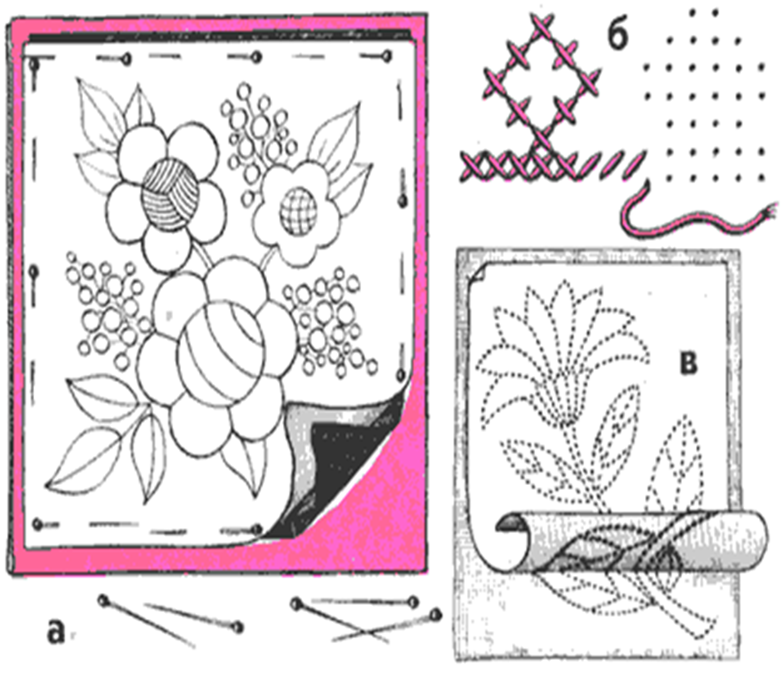 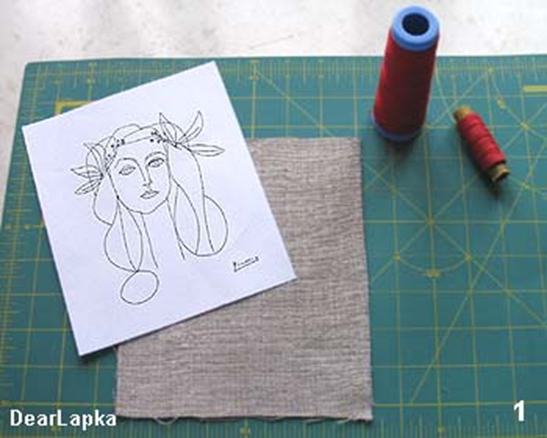 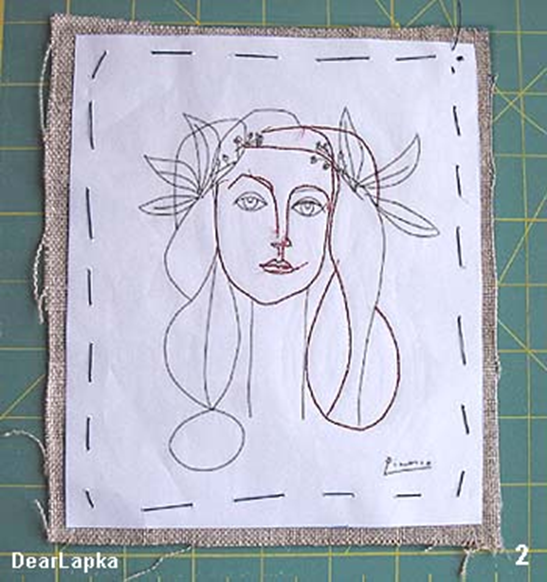 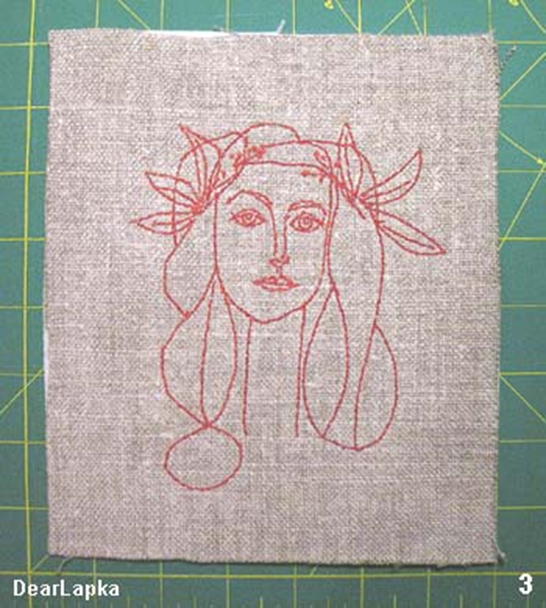 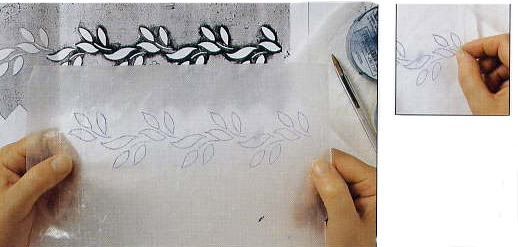 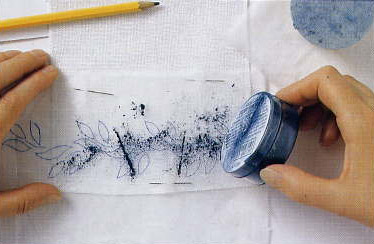 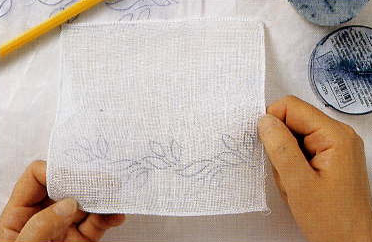 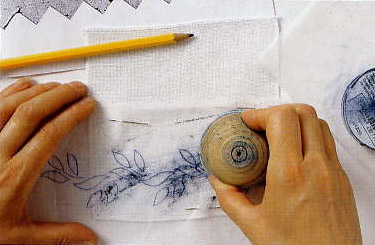 Збільшення та зменшення візерунка для вишивки
1. Накресли квадрат з клітинами на моделі малюнка. 

2. На іншому аркуші паперу накресли ще один квадрат, але більшого чи меншого за розмірами. 

3. Відтвори лінії 
малюнка клітина 
за клітиною.
Список використаних джерел:
1.Данильченко Л.И. Вышивка, узоры, техника, идеи. Изд. Феникс 2012.-256 с.
2.Денисенко Л.І. «Азбука домашнього господарювання», Київ – 2003р.
3.Сензюк П.К. Композиція в декоративному мистецтві. – К.: Радянська школа, 1988. – 124 с.
4.Наніашвілі  І.М. “Вишивка”, Харків, 2010р.
5.Інтернет ресурси: 
http://www.dublirin.com.ua
 http://www.colorsontheweb.com/colorwizard.asp
bibliofond.ru;  
uk.wikipedia.org. ;
http://urokpraci.com/.